Artificial IntelligenceProblem solving by searchingCSC 361
University of Berkeley, USA

http://www.aima.cs.berkeley.edu
Problem Solving by SearchingSearch Methods : 		Local Search for		Optimization Problems
Heuristic Functions
A heuristic function is a function f(n) that gives an estimation on the “cost” of getting from node n to the goal state – so that the node with the least cost among all possible choices can be selected for expansion first.

Three approaches to defining f:

f measures the value of the current state (its “goodness”)

f measures the estimated cost of getting to the goal from the current state:
	f(n) = h(n) where h(n) = an estimate of the cost to get from n to a goal

f measures the estimated cost of getting to the goal state from the current state and the cost of the existing path to it.  Often, in this case, we decompose f:
	f(n) = g(n) + h(n) where g(n) = the cost to get to n (from initial state)
3
Approach 1: f  Measures the Value of the Current State
Usually the case when solving optimization problems
 Finding a state such that the value of the metric f is optimized

Often, in these cases, f could be a weighted sum of a set of component values:

Chess

 Example: piece values, board orientations …

Traveling Salesman Person

Example: the length of a tour (sum of distances between visited cities)
4
Traveling Salesman Person
Find the shortest Tour traversing all cities once.
5
Traveling Salesman Person
A Solution: Exhaustive Search
 (Generate and Test) !!


The number of all tours 
is about (n-1)!/2

If n = 36 the number is about:

566573983193072464833325668761600000000

Not Viable Approach !!
6
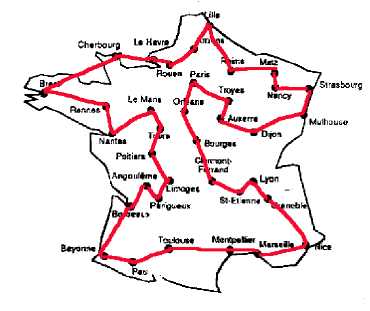 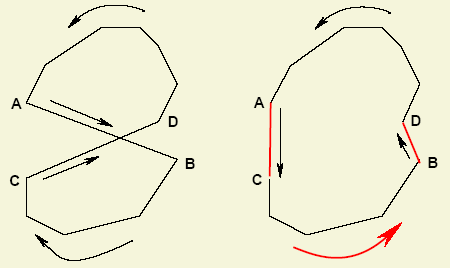 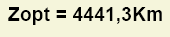 Traveling Salesman Person
A Solution: Start from an initial solution and improve using local transformations.
7
2-opt mutation for TSP
Choose two edges at random
8
2-opt mutation for TSP
Choose two edges at random
9
2-opt mutation for TSP
Remove them
10
2-opt mutation for TSP
Reconnect in a different way  (there is only one valid new way)
11
Optimization Problems
Local Search Algorithms
Local Search Algorithms
The search algorithms we have seen so far keep track of the current state, the “fringe” of the search space, and the path to the final state.

In some problems, one doesn’t care about a solution path but only the orientation of the final goal state
Example: 8-queen problem

Local search algorithms operate on a single state – current state – and move to one of its neighboring states
Solution path needs not be maintained
Hence, the search is “local”
13
Local Search Algorithms
Example:
 Put N Queens on an n × n board with no two queens on the same row, column, or diagonal
Initial state … Improve it … using local transformations  (perturbations)
14
Local Search Algorithms
Basic idea: Local search algorithms operate on a single state – current state – and move to one of its neighboring states.

The principle:	 keep a single "current" state, try to improve it

 Therefore: Solution path needs not be maintained.
                    Hence, the search is “local”.

Two advantages
Use little memory.
More applicable in searching large/infinite search space. They find reasonable solutions in this case.
15
Local Search Algorithms for optimization Problems
Local search algorithms are very useful for optimization problems

systematic search doesn’t work

however, can start with a suboptimal solution and improve it

Goal: find a state such that the objective function is optimized
Minimize the number 
of attacks
16
Local Search Algorithms
Hill Climbing,
Simulated Annealing,
Tabu Search
Local Search: State Space
A state space landscape is a graph of states associated with their costs
18
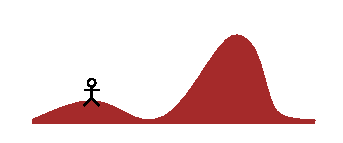 Hill Climbing
"Like climbing Everest in thick fog with amnesia"
Hill climbing search algorithm (also known as greedy local search) uses a loop that continually moves in the direction of increasing values (that is uphill).

It teminates when it reaches a peak where no neighbor has a higher value.
19
Steepest Ascent Version
Steepest ascent version

Function Hill climbing (problem) return state that is a local maximun
Inputs: problem, a problem 
Local variables: current, a node
                          neighbor, a node
Current ← Make-Node (initial-state [problem])
Loop do
neighbor ← a highest-valued successor of current
If Value[neighbor] ≤ Value[current] then return state [current]
Current ← neighbor
20
Hill Climbing: Neighborhood
Consider the 8-queen problem:

A State contains 8 queens on the board

The neighborhood of a state is all states generated by moving a single queen to another square in the same column (8*7 = 56 next states)

The objective function h(s) = number of queens that attack each other in state s.
h(s) = 17 best next is 12	    h(s)=1 [local minima]
21
Hill Climbing Drawbacks
Local maxima/minima : local search can get stuck on a local maximum/minimum and not find the optimal solution
Local minimum
Cure
+ Random restart
+ Good for Only few local maxima
22
Hill Climbing
Cost
States
23
Hill Climbing
Current Solution
24
Hill Climbing
Current Solution
25
Hill Climbing
Current Solution
26
Hill Climbing
Current Solution
27
Hill Climbing
Best
28
Local Search Algorithms
Simulated Annealing
(Stochastic hill climbing …)
Simulated Annealing
Key Idea: escape local maxima by allowing some "bad" moves but gradually decrease their frequency

Take some uphill steps to escape the local minimum

Instead of picking the best move, it picks a random move

If the move improves the situation, it is executed. Otherwise, move with some probability less than 1.

Physical analogy with the annealing process:
Allowing liquid to gradually cool until it freezes

The heuristic value is the energy, E

Temperature parameter, T, controls speed of convergence.
30
Simulated Annealing
Basic inspiration: What is annealing?
 
 In mettallurgy, annealing is the physical process used to temper or harden metals or glass by heating them to a high temperature and then gradually cooling them, thus allowing the material to coalesce into a low energy cristalline state.
Heating then slowly cooling a substance to obtain a strong cristalline structure.

Key idea: Simulated Annealing combines Hill Climbing with a random walk in some way that yields both efficiency and completeness.

Used to solve VLSI layout problems in the early 1980
31
Simulated Annealing
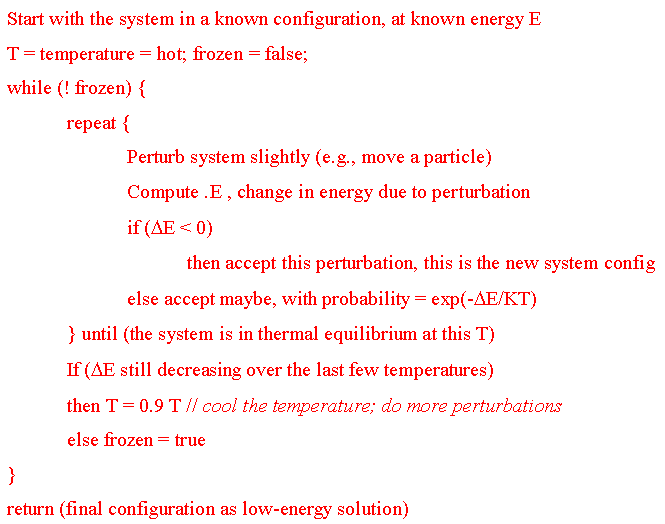 32
Simulated Annealing
33
Simulated Annealing
Temperature T
Used to determine the probability
High T : large changes 
Low T : small changes

Cooling Schedule 
Determines rate at which the temperature T is lowered 
Lowers T slowly enough, the algorithm will find a global optimum

In the beginning, aggressive for searching alternatives, become conservative when time goes by
34
Simulated Annealing
Cost
Best
States
35
Simulated Annealing
Cost
Best
States
36
Simulated Annealing
Cost
Best
States
37
Simulated Annealing
Cost
Best
States
38
Simulated Annealing
Cost
Best
States
39
Simulated Annealing
Cost
Best
States
40
Simulated Annealing
Cost
Best
States
41
Simulated Annealing
Cost
Best
States
42
Simulated Annealing
Cost
Best
States
43
Simulated Annealing
Cost
Best
States
44
Simulated Annealing
Cost
Best
States
45
Simulated Annealing
Cost
Best
States
46
Simulated Annealing
Cost
Best
States
47
Simulated Annealing
Cost
Best
States
48
Simulated Annealing
Cost
Best
States
49
Simulated Annealing
Cost
Best
States
50
Simulated Annealing
Cost
Best
States
51
Simulated Annealing
Cost
Best
States
52
Simulated Annealing
Cost
Best
States
53
Simulated Annealing
Cost
Best
States
54
Simulated Annealing
Cost
Best
States
55
Simulated Annealing
Cost
Best
States
56
Simulated Annealing
Cost
Best
States
57
Local Search Algorithms
Tabu Search
(hill climbing with small memory)
Tabu Search
The basic concept of Tabu Search as described by Glover (1986) is "a meta-heuristic superimposed on another heuristic. 

The overall approach is to avoid entrainment in cycles by forbidding or penalizing moves which take the solution, in the next iteration, to points in the solution space previously visited ( hence "tabu"). 

The Tabu search is fairly new, Glover attributes it's origin to about 1977 (see Glover, 1977).
59
Tabu Search: TS
Cost
States
60
Tabu Search: TS
Best
61
Tabu Search: TS
Best
62
Tabu Search: TS
Best
63
Tabu Search: TS
Best
64
Tabu Search: TS
Best
65
Tabu Search: TS
Best
66
Tabu Search: TS
Best
67
Tabu Search: TS
Best
68
Tabu Search: TS
Best
69
Tabu Search: TS
Best
70
Tabu Search: TS
Best
71
Tabu Search: TS
Best
72
Tabu Search: TS
Best
73
Tabu Search: TS
Best
74
Tabu Search: TS
Best
75
Tabu Search: TS
Best
76
Tabu Search: TS
Best
77
Tabu Search: TS
Best
78
Tabu Search: TS
Best
79
Tabu Search: TS
Best
80
Tabu Search: TS
Best
81
Tabu Search: TS
Best
82
Optimization Problems
Population Based Algorithms
Beam Search, Genetic Algorithms & Genetic Programming
Population based Algorithms
Beam Search Algorithm
Local Beam Search
Unlike Hill Climbing, Local Beam Search keeps track of k states rather than just one.

It starts with k randomly generated states.

At each step, all the successors of all the states are generated.

If any one is a goal, the algorithm halts, otherwise it selects the k best successors from the complete list and repeats.

LBS≠ running k random restarts in parallel instead of sequence.

Drawback: less diversity. → Stochastic Beam Search
85
Local Beam Search
Idea: keep k states instead of just 1

Begins with k randomly generated states

At each step all the successors of all k states are generated.

If one is a goal, we stop, otherwise select k best successors from complete list and repeat
86
Local Beam Search
Cost
States
87
Local Beam Search
88
Local Beam Search
89
Local Beam Search
90
Local Beam Search
91
Local Beam Search
92
Local Beam Search
93
Local Beam Search
94
Local Beam Search
95
Local Beam Search
96
Local Beam Search
97
Local Beam Search
98
Local Beam Search
99
Local Beam Search
100
Local Beam Search
101
Local Beam Search
102
Population based Algorithms
Genetic Algorithms
Genetic programming
Stochastic Search: Genetic Algorithms
Formally introduced in the US in the 70s by John Holland.

GAs emulate ideas from genetics and natural selection and can search potentially large spaces.

Before we can apply Genetic Algorithm to a problem, we need to answer:

- How is an individual represented?
- What is the fitness function?
- How are individuals selected?
- How do individuals reproduce?
104
Stochastic Search: Genetic AlgorithmsRepresentation of states (solutions)
Each state or individual is represented as a string over a finite alphabet. It is also called chromosome which Contains genes.
genes
1001011111
Solution: 607
Encoding
Chromosome:
Binary String
105
Cost
States
X
Y
Stochastic Search: Genetic AlgorithmsFitness Function
Each state is rated by the evaluation function called fitness function. Fitness function should return higher values for better states:
Fitness(X) should be greater than Fitness(Y) !! 
[Fitness(x) = 1/Cost(x)]
106
1
2
3
4
5
6
7
8
1
2
3
1
3
5
1
2
0
Rnd[0..18] = 7
Chromosome4
Rnd[0..18] = 12 
Chromosome6
18
Stochastic Search: Genetic AlgorithmsSelection
How are individuals selected ? 

Roulette Wheel Selection
107
Stochastic Search: Genetic AlgorithmsCross-Over and Mutation
How do individuals reproduce ?
108
1011011111
1010000000
Parent1
Offspring1
1010000000
1001011111
Offspring2
Parent2
Crossover single point - random
With some high probability (crossover rate) apply crossover to the parents. (typical values are 0.8 to 0.95)
Stochastic Search: Genetic AlgorithmsCrossover - Recombination
109
Stochastic Search: Genetic AlgorithmsMutation
mutate
1011001111
1011011111
Offspring1
Offspring1
1000000000
1010000000
Offspring2
Offspring2
Original offspring
Mutated offspring
With some small probability (the mutation rate) flip each bit in the offspring (typical values between 0.1 and 0.001)
110
Genetic Algorithms
GA is an iterative process and can be described as follows:

Iterative process

Start with an initial population of “solutions” (think:  chromosomes)

Evaluate fitness of solutions

Allow for evolution of new (and potentially better) solution populations
 E.g., via “crossover,”  “mutation”

Stop when “optimality” criteria are satisfied
111
Genetic Algorithms
Algorithm:

1.	  Initialize population with p Individuals at random

2.    For each Individual h compute its fitness

3.    While max fitness < threshold do
    Create a new generation Ps

4.    Return the Individual with highest fitness
112
Genetic Algorithms
Create a new generation Ps:

Select (1-r)p members of P and add them to Ps. The probability of selecting a member is as follows:
			P(hi) = Fitness (hi) /  Σj Fitness (hj)

Crossover: select rp/2 pairs of hypotheses from P according to P(hi).
       For each pair (h1,h2) produce two offspring by applying the Crossover operator. Add all offspring to Ps. 
Mutate: Choose mp members of Ps with uniform probability. Invert  one bit in the representation randomly.

Update P with Ps
Evaluate: for each h compute its fitness.
113
Stochastic Search: Genetic Algorithms
114
Genetic Algorithms
Cost
States
115
Genetic Algorithms
Mutation
Cross-Over
116
Genetic Algorithms
117
Genetic Algorithms
118
Genetic Algorithms
119
Genetic Algorithms
120
Genetic Algorithms
121
Genetic Algorithms
122
Genetic Algorithms
123
Genetic Algorithms
124
Genetic Algorithms
125
Genetic Algorithms
126
Genetic Algorithms
127
Genetic Algorithms
128
Genetic Algorithms
129
Genetic Algorithms
130
Genetic Algorithms
131
Genetic Algorithms
132
Genetic Algorithms
133
Optimization Problems
Genetic programming: GP
Genetic Programming
Genetic programming (GP)

Programming of Computers
by Means of Simulated Evolution

How to Program a Computer
Without Explicitly Telling It What to Do?

Genetic Programming is Genetic Algorithms where solutions are programs …
135
Genetic programming
When the chromosome encodes an entire program or function itself this is called genetic programming (GP)

In order to make this work,encoding is often done in the form of a tree representation

Crossover entials swaping subtrees between parents
136
Genetic programming
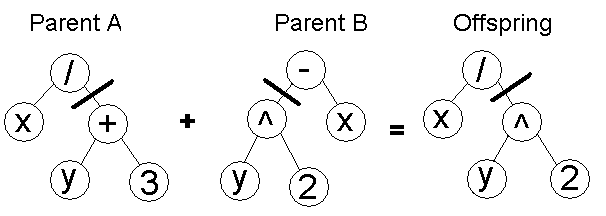 It is possible to evolve whole programs like this but only small ones. Large programs with complex functions present big problems
137
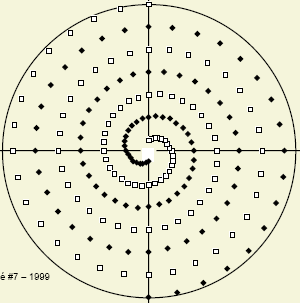 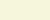 Genetic programming
Inter-twined Spirals: Classification Problem
Red Spiral
Blue Spiral
138
Genetic programming
Inter-twined Spirals: Classification Problem
139
Optimization Problems
New Algorithms
ACO, PSO, QGA …
Anything to be Learnt from Ant Colonies?
Fairly simple units generate complicated global behaviour.

An ant colony expresses a complex collective behavior providing intelligent solutions to problems such as:

 carrying large items
forming bridges
finding the shortest routes from the nest to a food source, prioritizing food sources based on their distance and ease of access.

“If we knew how an ant colony works, we might understand more about how all such systems work, from brains to ecosystems.”
   (Gordon, 1999)
141
Shortest path discovery
142
Shortest path discovery
Ants get to find the shortest path after few minutes …
143
Ant Colony Optimization
Each artificial ant is a probabilistic mechanism that constructs a solution to the problem, using:
 Artificial pheromone deposition
 Heuristic information: pheromone trails, already visited cities memory …
144
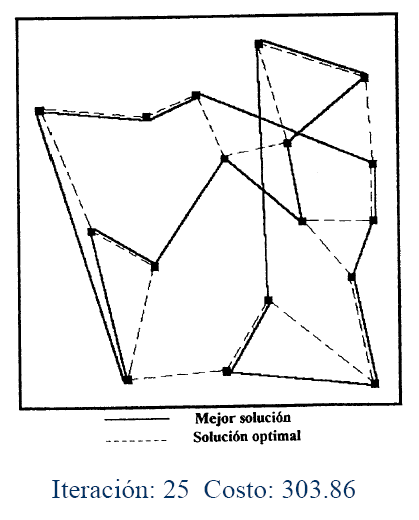 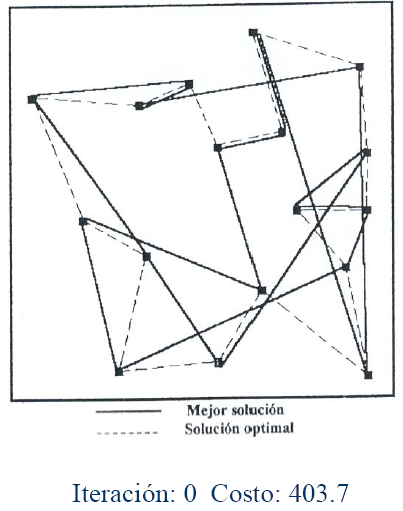 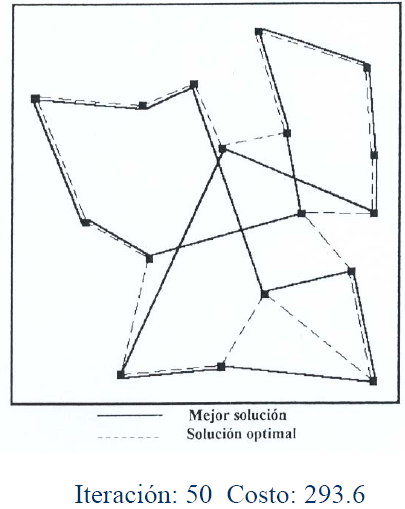 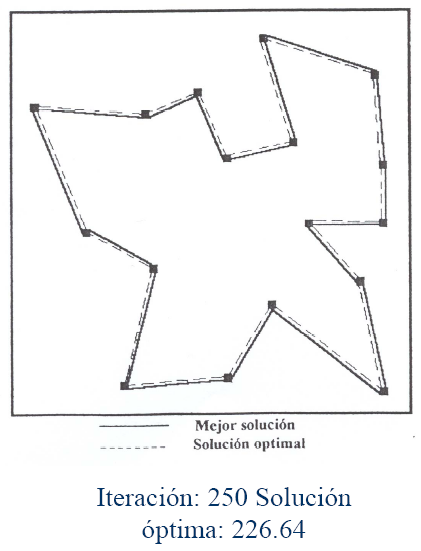 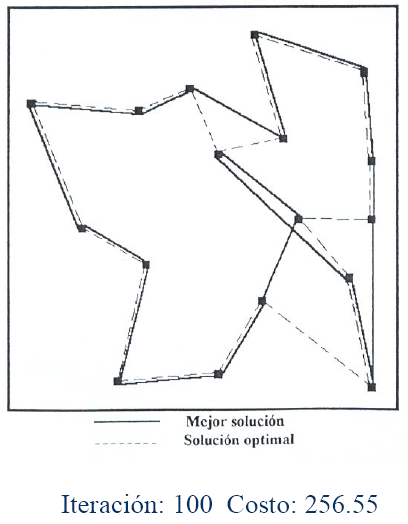 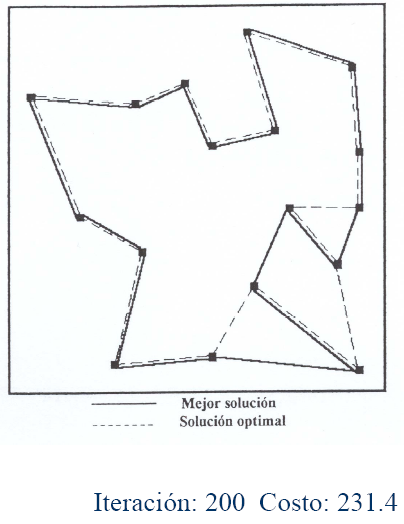 TSP Solved using ACO
145
Summary
* Local search methods keep small number of nodes in memory.
They are suitable for problems where the solution is the goal state 
itself and not the path.

* Hill climbing, simulated annealing and local beam search are
examples of local search algorithms.

* Stochastic algorithms represent another class of methods for
informed search. Genetic algorithms are a kind of stochastic hill-
climbing search in which a large population of states is
 maintained. New states are generated by mutation and by
crossover which combines pairs of states from the population.
146